Les CP / CE1 ont débuté le spectacle devant les plus grands et les familles.
Les CE2/CM ont poursuivi
Pour finir tous ensemble!
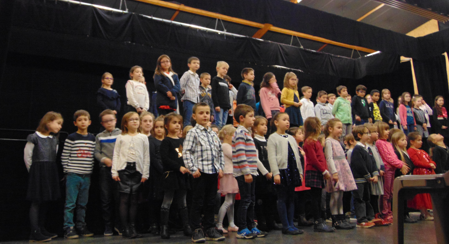